Section 4
Ambiguous structures
Structurally ambiguous noun phrase.
A noun phrase is considered as STRUCTURALLY AMBIGUOUS when its structure permits more than one interpretation.
Example:
Some Japanese print collectors
1a. some Japanese collectors of prints
1b. some collectors of Japanese prints 
2. More exciting ideas
2a. more ideas that are exciting
2b. ideas that are more exciting
1a. some Japanese collectors of prints
1b. some collectors of Japanese prints
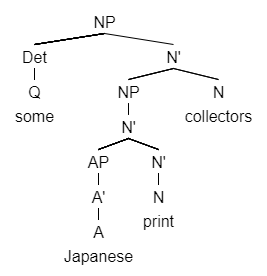 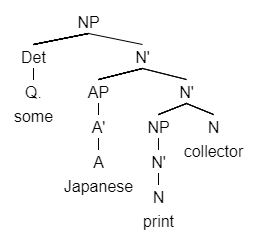 collectors
collectors
2a. more ideas that are exciting
2b. ideas that are more exciting
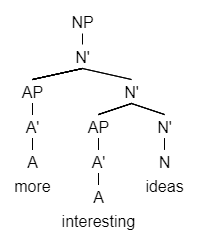 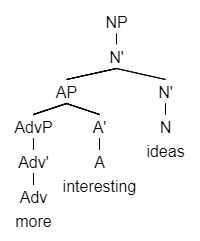 Structurally ambiguous verb phrase.
1. [He] watched the hunters with the binoculars. 
This verb phrase is structurally ambiguous because: 
1a. He watched the hunters with binoculars. 
→ SVOA
1b. He watched the hunters with binoculars. 
→ SVO
1a. He watched the hunters with binoculars. 
→ SVOA
1b. He watched the hunters with binoculars. 
→ SVO
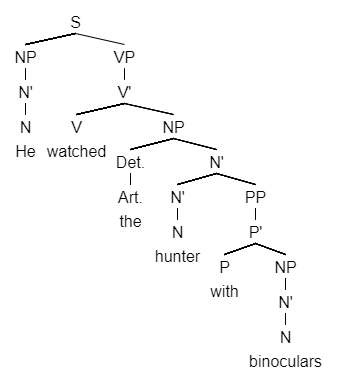 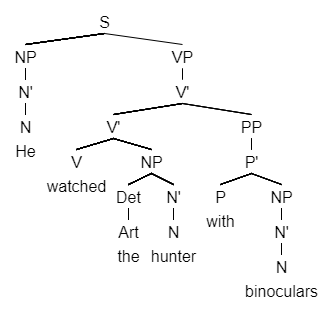 Structurally ambiguous verb phrase.
2. [They] are moving sidewalks. 
This verb phrase is structurally ambiguous because: 
2a. They are moving sidewalks. 
→ SVO
 2b. They are moving sidewalks. 
→ SVC
Structurally ambiguous verb phrase.
3. [The witch] turned on the stove. 
This verb phrase is structurally ambiguous because: 
3a. The witch  turned on the stove. 
→ SVO
3b. The witch turned on the stove. 
→ SVA
3b. The witch turned on the stove. 
→ SVA
3a. The witch  turned on the stove. 
→ SVO
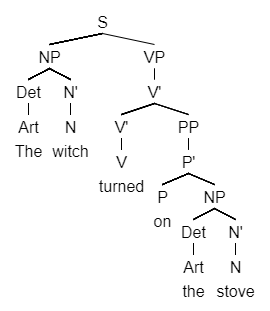 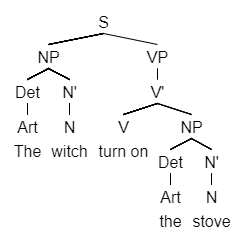 Exercise
An old car enthusiast
More boring subjects
John saw the performers with the binoculars.
She decided on the train.
Homework
A foreign stamp collector 
An American car importer 
More interesting places
Harry watched the dog with one eye.